Administration Menu of IDSP module of IHIP
Presentation no. 2
Administration menu is divided in 3 presentations
Presentation 1 (“Manage Health facilities” part 1) will focus on 
Request for New Health Facility
Request for New RRT User
Request for Update of Facility Details
Health Facility Delete Request
Presentation 2 (“Manage Health facilities” part 2) will focus on 
How to use “Actions” button to update  / edit various details in relation with Health Facility
Presentation 3 (various reports under Administration menu) will focus on
Staff Summary, Equipment Summary, Essential Medical Supplies Summary, Log in History, Usage Summary, Profile Update Status , Subcenter Village Mapping
Administration menu is divided in 3 presentations
Presentation 1 (“Manage Health facilities” part 1) will focus on 
Request for New Health Facility
Request for New RRT User
Request for Update of Facility Details
Health Facility Delete Request
Presentation 2 (“Manage Health facilities” part 2) will focus on 
How to use “Actions” button to update  / edit various details in relation with Health Facility
Presentation 3 (various reports under Administration menu) will focus on
Staff Summary, Equipment Summary, Essential Medical Supplies Summary, Log in History, Usage Summary, Profile Update Status, Subcenter Village Mapping
“Manage Health facilities” part 2
This part is basically for 
“District Admin” user and the users of individual accounts (especially S form users and P form users)
Learning Objectives
How to cross check details of the each of the health facilities and edit/update the same
How to update Essential Medicines List
How to update Emergency Medicines List
How to update Supplies/Equipment
How to update Health Workforce details

And how to cross check each user ID and password when received from the State Surveillance Unit (this objective is concerned by district admin user only)
For Factual data entry, type or copy-paste https://ihiptraining.in//idsp/#!/login in URL in the web browser
Here, for demonstration purpose, we will be using Learning / Training Platform which is http://ihiptraining.in/idsp/#!/login
So let’s see first how the District Admin user or the Health Facility user can go up to “Actions” button and what happens when “Actions” button is clicked
Let’s log in through the district admin user first;
Write Username and Password in the relevant fields and enter the CAPTCHA; then click on “Sign In” button to log in
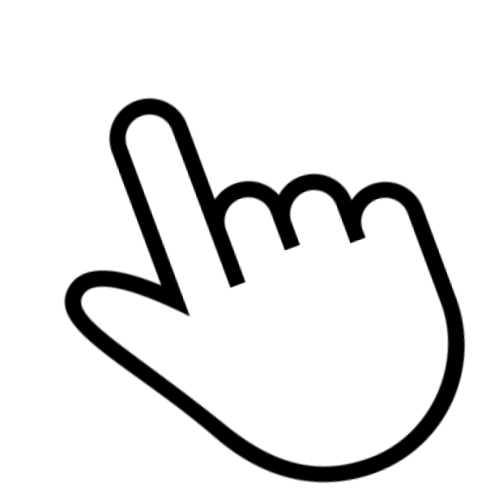 Click on “Administration”
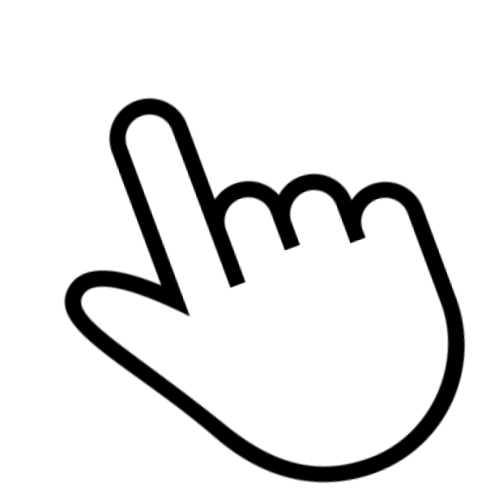 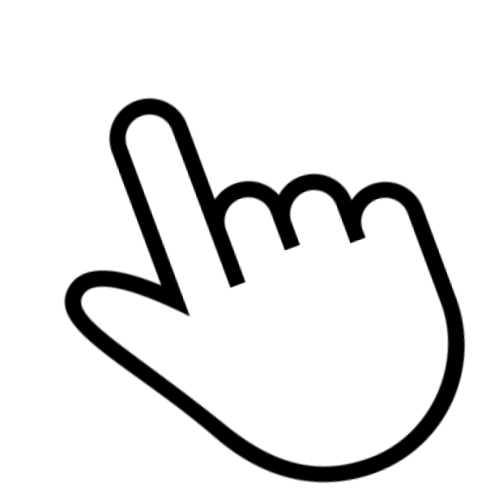 Click on “Manage Health facilities”
We’ll first learn how district user can use various “filters” and “facility count” numbers to narrow down the search to get the short &/or specific list of  Health Facilities
Through the ‘Sub District’ & ‘Facility Name’ filters you can get the list of the Health Facilities belonging to a particular Sub District or a particular facility itself below
By clicking on this ‘Facility Count’ numbers, you can get the list of the health facilities below by that health facility type
Let’s take an example: select “Tiptur” under “Sub District” and then click on “Search”
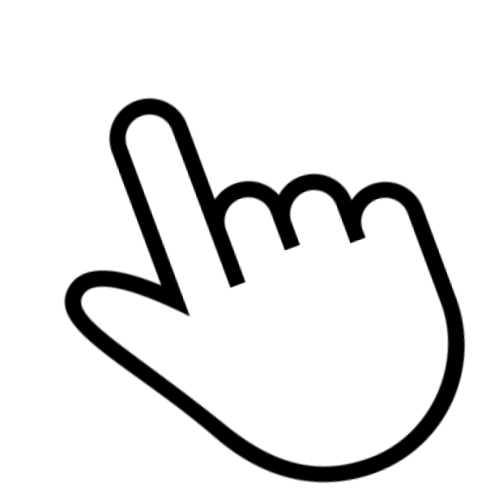 Under Facility Summary, you will get the Facility Count numbers by Facility Types, all belonging to the selected Sub District; in this case “Tiptur” Sub-District
Similarly, you can do the same for other health facility types
If you want to get the list of all the Primary Health Centres under Tiptur Sub District then click on Facility Count number in front of “Primary Health Centre”
Similarly, if you want to get the list of all the Health Sub Centres under Tiptur Sub District then click on Facility Count number in front of “Health Sub Centre”
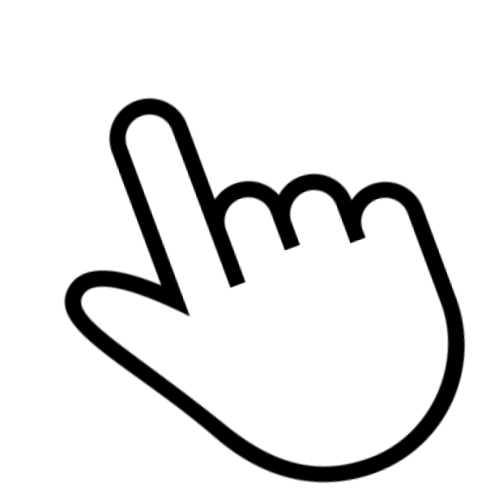 Let’s click on the Facility Count in front of “Primary Health Centre” for demonstration
You will get the list of all the Primary Health Centres under Tiptur Sub District
Now you need to click on “Actions” button for each health facility one by one and cross check the Facility Details and edit / update if required
Let’s click on “Actions” for “S.R.D.Palya” PHC for demonstration
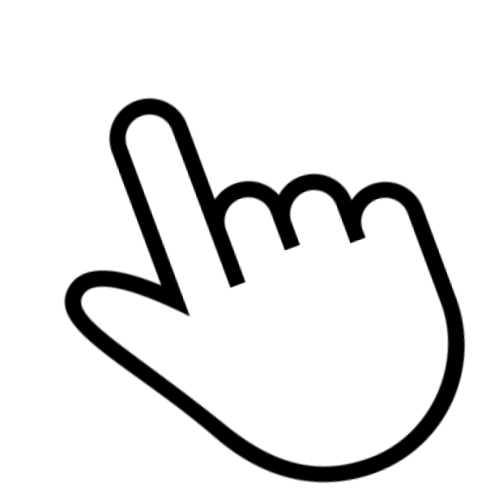 As you can see that there are 6 submenus under “Actions” button ; these are the 6 functions that the “Actions” button can allow the user to edit or update
Similarly, after logging in, 
Health Facility users can reach to the same page [Manage Health Facilities] by clicking on “Update Facility Details” under User menu
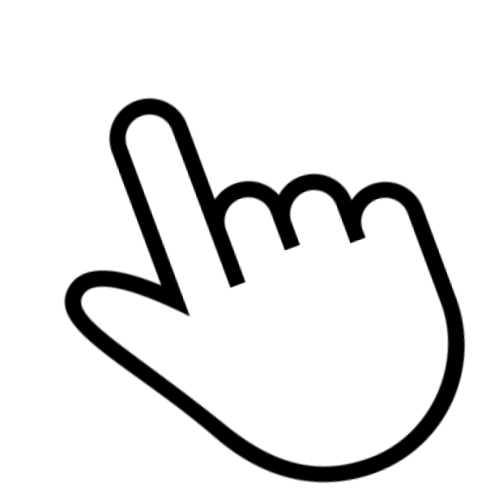 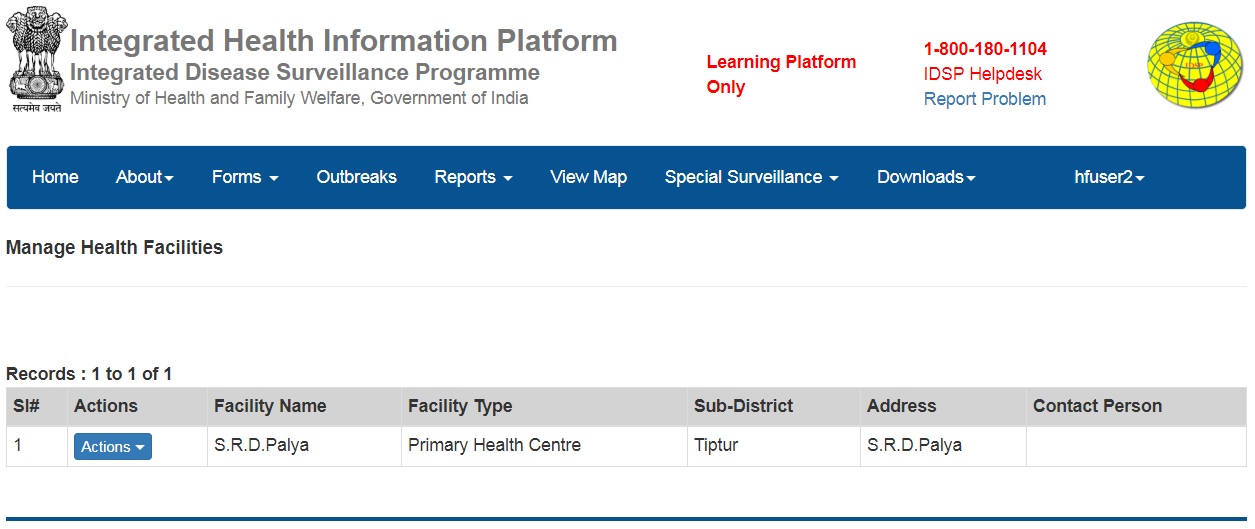 As you can see that “Manage Health Facilities” is showing only one health facility i.e. the Facility of the user only; then the steps are the same as explained in the previous slides
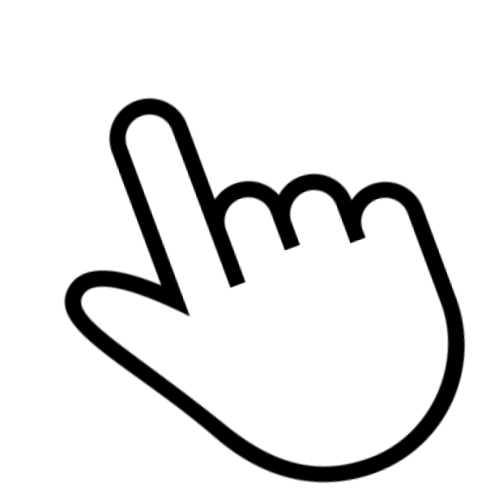 Let’s click on “Actions” for the health facility to which the user belongs
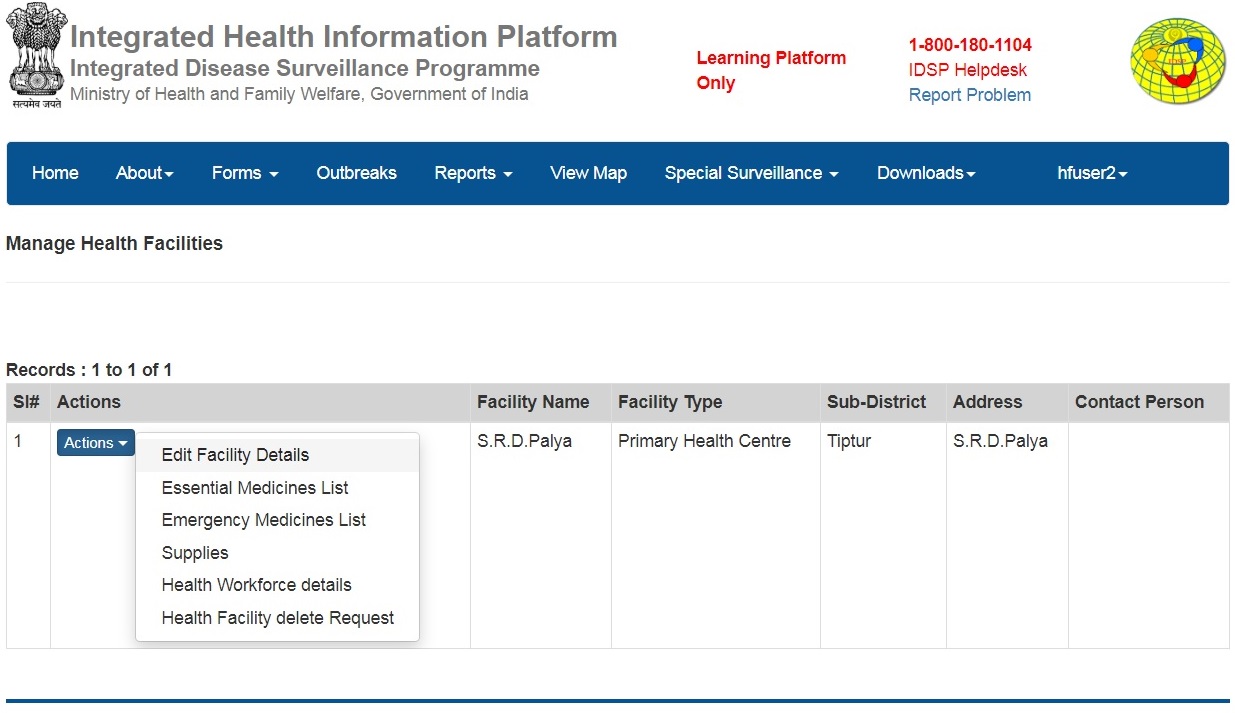 Again, you will see the same 6 submenus under “Actions” button; these are the 6 functions that the “Actions” button can allow the user to edit or update
Now Let’s go back to the last page where we left in district user
Let us now see each of the sub menu under “Actions” button one by one
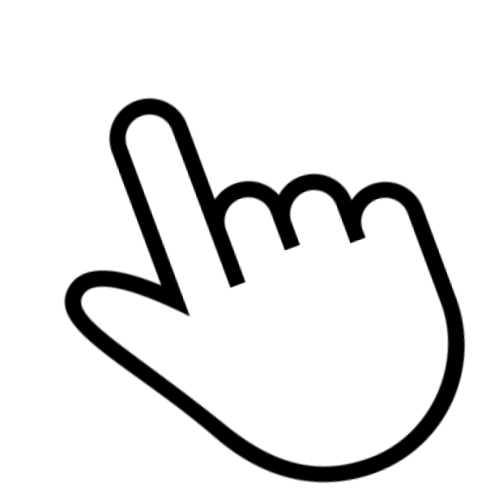 Let’s see what happens on clicking “Edit Facility Details”
District Admin cannot change these Facility Details Directly; for that the District Admin needs to make a request to state admin [This part is covered in “Manage Health Facilities part 1” presentation]
We’ll talk about these data fields in in this presentation
These data fields can be edited or updated by district user and user of that health facility as well
This data field [essential for mapping of Health Facility to Health Sub Centre/s or mapping of Health Sub Centre to Village/s] can be edited by district admin user only; health facility / health sub centre user cannot edit / update it
These data fields are related to detailed address of the health facility; district user can edit/update the same; if not done by district user then the user of the health facility can also edit/update it; these data fields are not mandatory
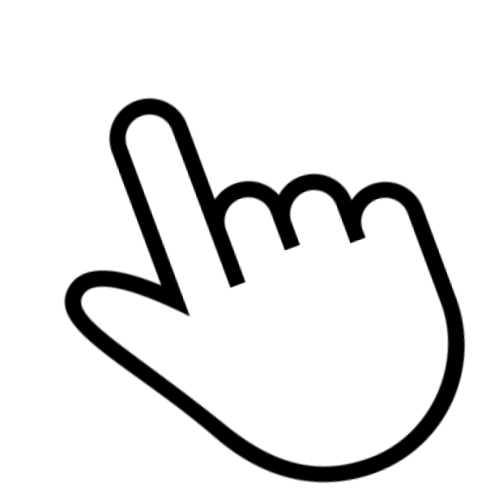 Let’s see what happens on clicking “Validate Location In The Map”
You will see a new window with “Change Facility Location” heading
This is the marker which indicates the current position of the health facilty and as one can see that the position is incorrect as it’s outside Karnataka state boundary; both district user and user of the health facility can change/update the location of the facility in the map
With “+” and “-” buttons, one can 
zoom in and zoom out respectively
You can select the Marker and change/drag it’s position to more accurate geo-location of the Health facility or…
Or you can simply type the name of landmark near to the health facility and this data field will offer you to select from the options given from Google search
This is a Karnataka state border
Let’s Click “+” to zoom in
Let’s drag the marker so that it comes within the border of Karnataka state
This message comes when the marker of the facility is outside the sub district boundary. click “OK”
This is a Tumkuru district border
Let’s Click “+” to zoom in further
Let’s drag the marker inside the Sub District boundary of Tiptur
This is a Tumkuru district border
This is a Tiptur 
Sub-District border
Now the user should know the geo location of the health facility inside the sub district to drag the marker to the position of the health facility otherwise user can type the famous landmark in “Geo Address”
Sri Siddarameshware Temple is famous in Siddaramadevara palya village so typed the same in Geo Address; immediately the best option will be given just like that given in Google search; click on the best available option
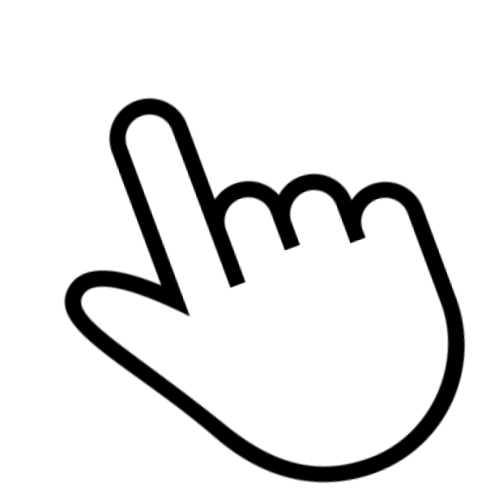 The marker automatically came on that temple location as per the google information
now suppose that the Siddaramadevara palya Primary Health Centre is located opposite to the temple. So one has to drag the marker from the temple to approximate location on the side opposite to the temple
Marker put on the location of the health facility (it might be approximate)
Now click on “Update” to save the changes made for location of the facility
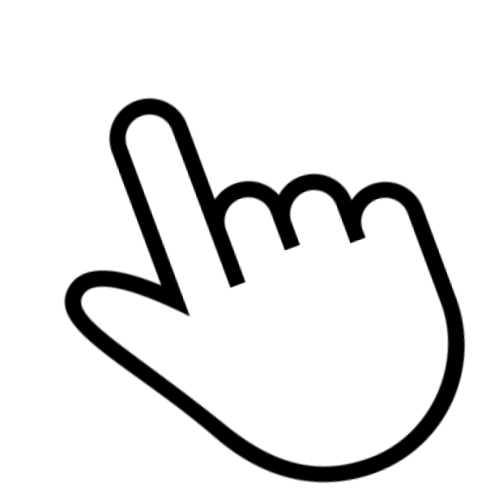 Click on “-” to zoom out
You will receive this message on “successful Update” of the location
This is how the location marker of the health facility will look on zooming out; one can see borders of Karnataka state, Tumkuru district and Tiptur sub district
Now click on “Close” to close this window
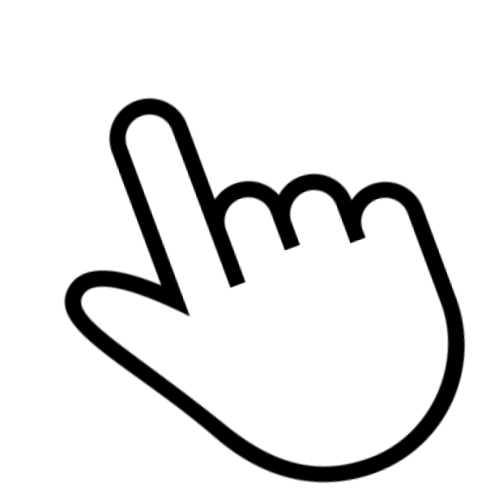 These 2 data fields are mandatory and they are the Name and Mobile number of the In Charge of the health facility; the 10 digit mobile number typed here will receive the SMS/es in case of “Health Condition Alerts” so these data fields are crucial
The landline number and email ID of the health facility should be filled in; although they are not mandatory but better they should be filled in
Suppose we have updated these data fields
As you can see that the “Sub-centers covered” field is blank; it means that this PHC is not mapped with its Health Sub-Centers
Let’s click here to map the Health Sub Centers with this PHC
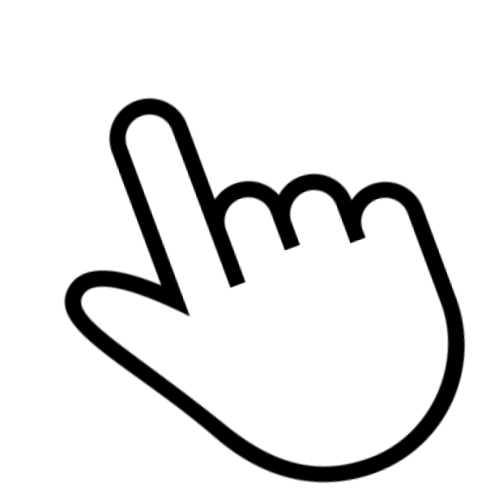 You will get the list of all the Health Sub Centers of the Tiptur Sub District; from this district user needs to select the Health Sub Centers which are under this PHC
Once all the Health Sub Centers are selected then click here
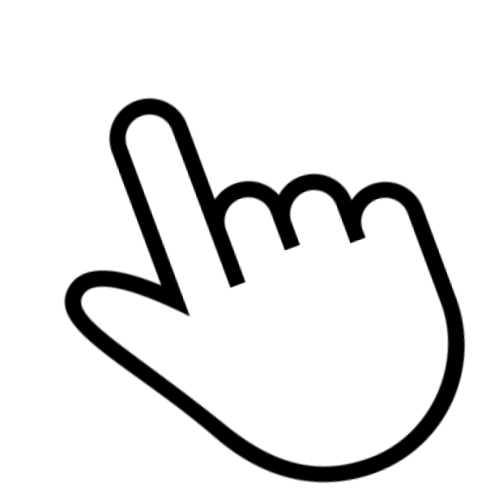 As you check √ in check box of the Health Sub Centers, you will see the same Health Sub Centers in the data field of “Sub-centers Covered”
Now click on “Update” button to update the changes
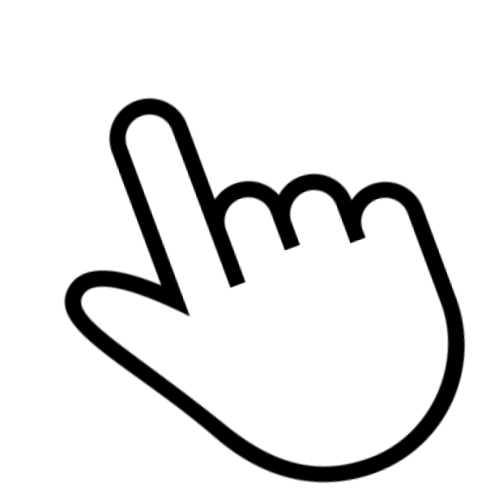 As you can see that the “Sub-centers covered” data field is “locked” for the health facility user
Health Facility users cannot Change/edit/update Health Facility Mapping; if they find any discrepancy, they need to report to District Surveillance Unit and then district admin user would make the necessary changes suggested by the health facility user using “Manage Health Facilities” under “Administration” menu
Now Let’s go back to the “Manage Health Facilities” page with list of PHCs under Tiptur sub District of Tumkuru district
Again click on “Actions” for “S.R.D.Palya” PHC for demonstration of other sub menus
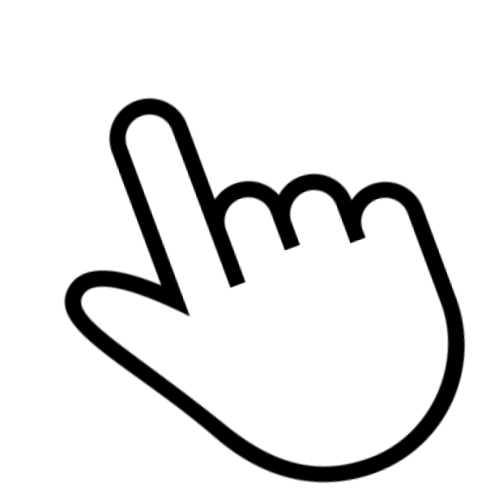 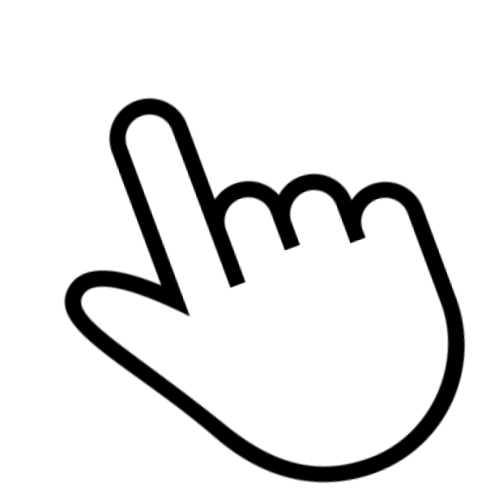 Now click on 
“Essential Medicines List”
On first log in, you might not see any medicine in the list so you need to select the type of Medicines group/s from “Essential Medicines List” followed by selecting the name/s of the Medicines from “Item Description”; then select the “Unit” of the medicines and then current “Quantity” and then click on “Save” to save; in this way you can add each Medicinal item at the health facility with their quantity
This is how the list would look like; once all the “Essential Medicines” are in this list, the user has to just edit the Quantity on regular basis using “Edit” button for each Medicine
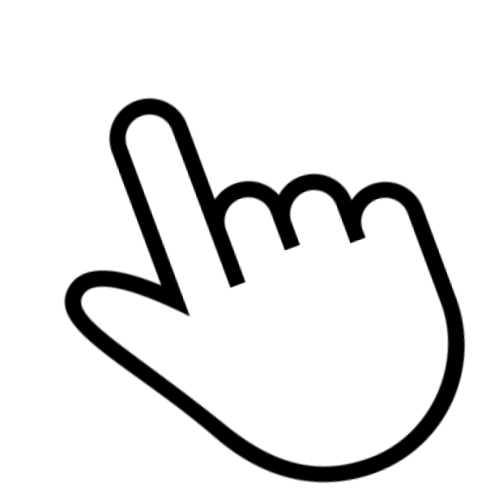 Now click on 
“Emergency Medicines List”
On first log in, you might not see any medicine in the list so you need to select the type of Medicines group/s from “Medical Supply Type” followed by selecting the name/s of the Medicines from “Item Description”; then select the “Unit” of the medicines and then current “Quantity” and then click on “Save” to save; in this way you can add each Medicinal item at the health facility with their quantity
This is how the list would look like; once all the “Emergency Medicines” are in this list, the user has to just edit the Quantity on regular basis using “Edit” button for each Medicine
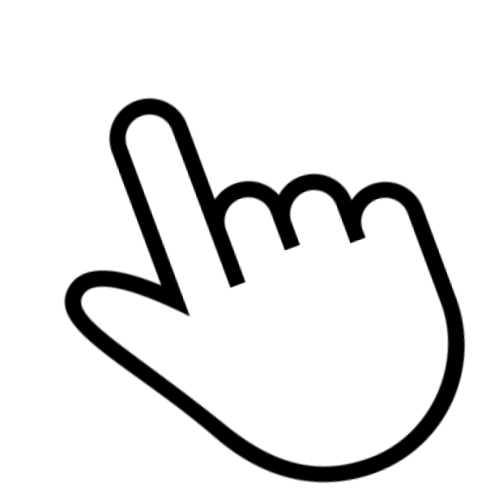 Now click on 
“Supplies”
This page contains the list of Equipment; user has to update the “Sanctioned” quantity and quantity “Available” at the health facility; the Gap will be auto calculated; user can add “Remarks” if any
Now click on 
“Health Workforce Details”
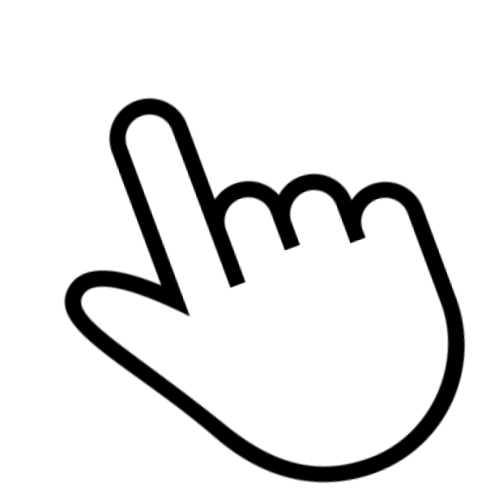 This page contains the Designation wise list of Health Staff; user has to update the “Sanctioned” numbers of Human Resource and number “Working” at the health facility; the Gap will be auto calculated; user can add “Remarks” if any
We have already discussed
“Health Facility Delete Request” in presentation of “Manage Health Facilities part 1”
Note:
In near future, HMIS (Health Management Information System) will also come on Integrate Health Information Platform so whatever which is being updated in terms of 
Essential Medicines list
Emergency Medicines list
Supplies and
Health Workforce details
On HMIS module of IHIP will be automatically populated in the respective health facilities’ data on IDSP module of IHIP
So once HMIS is completed integrated with IHIP then Health Facility user does not have to update the above 4 things on IDSP module of IHIP if they have already done on HMIS module of IHIP
THANK YOU